Annie Leibovitz – Disney Series
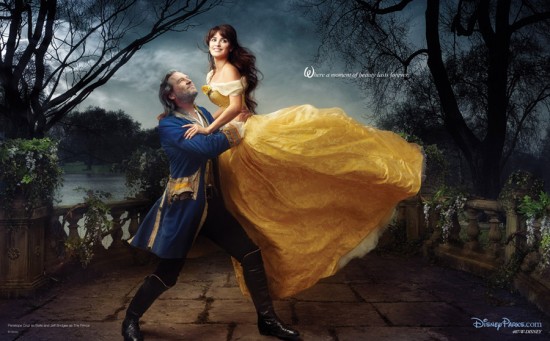 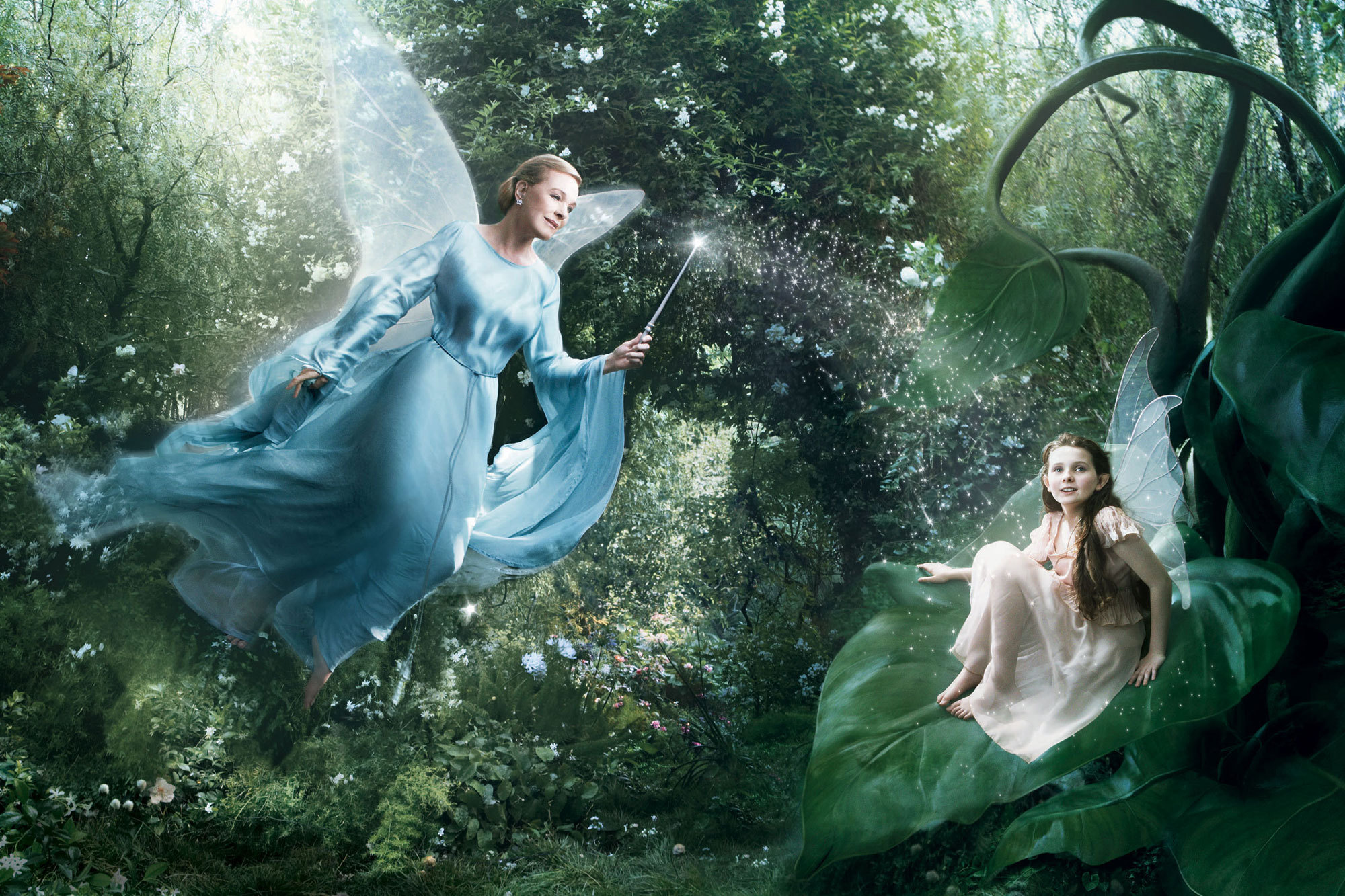 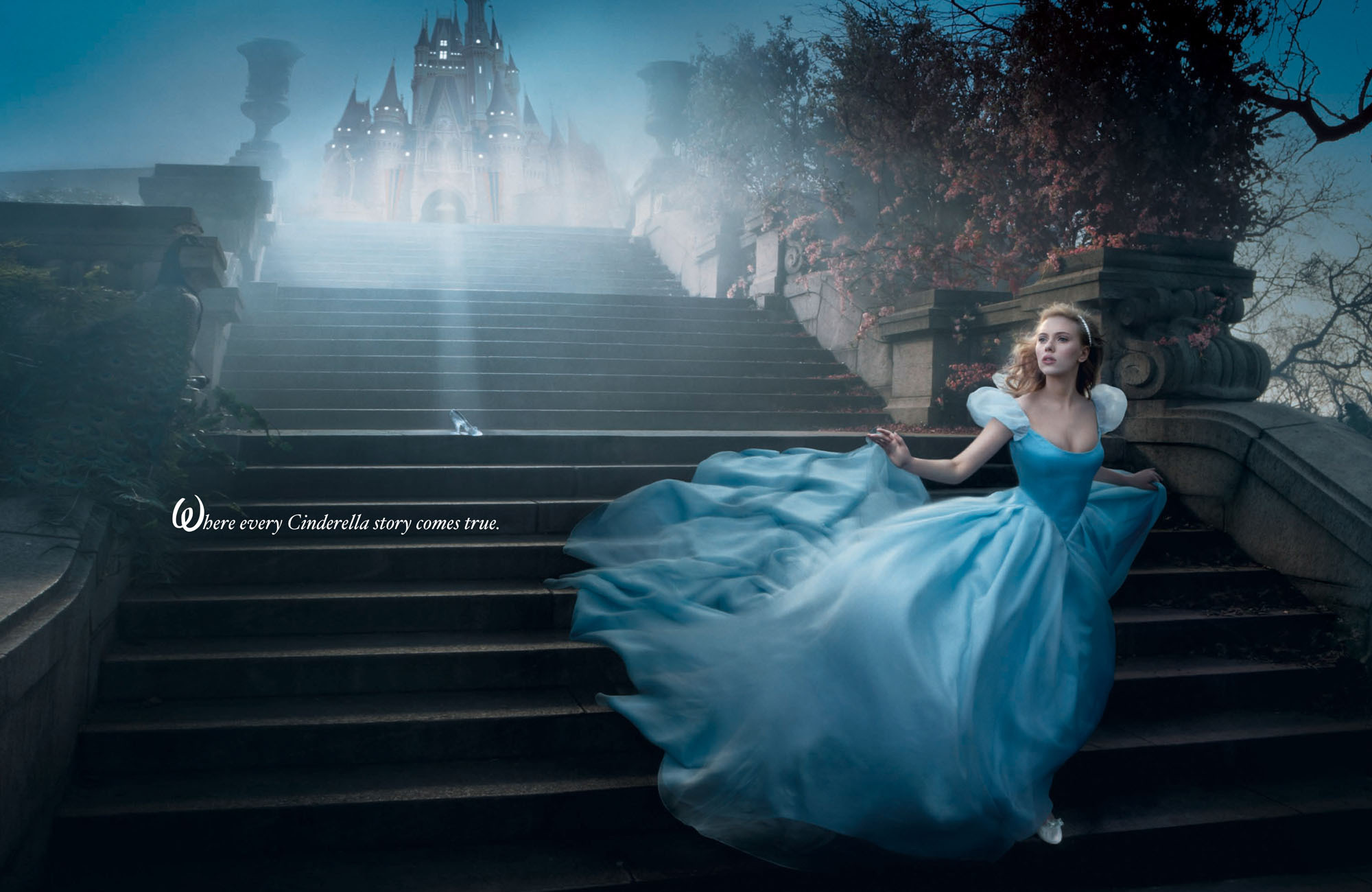 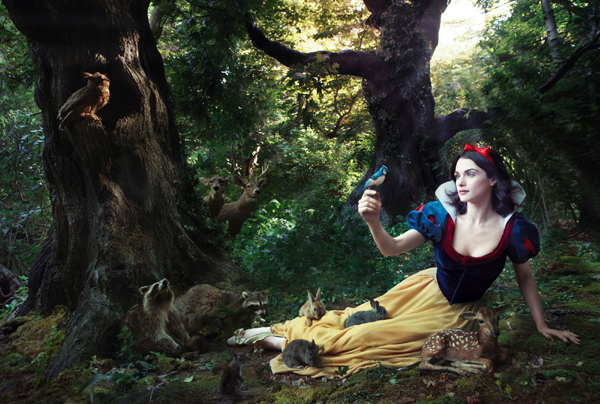 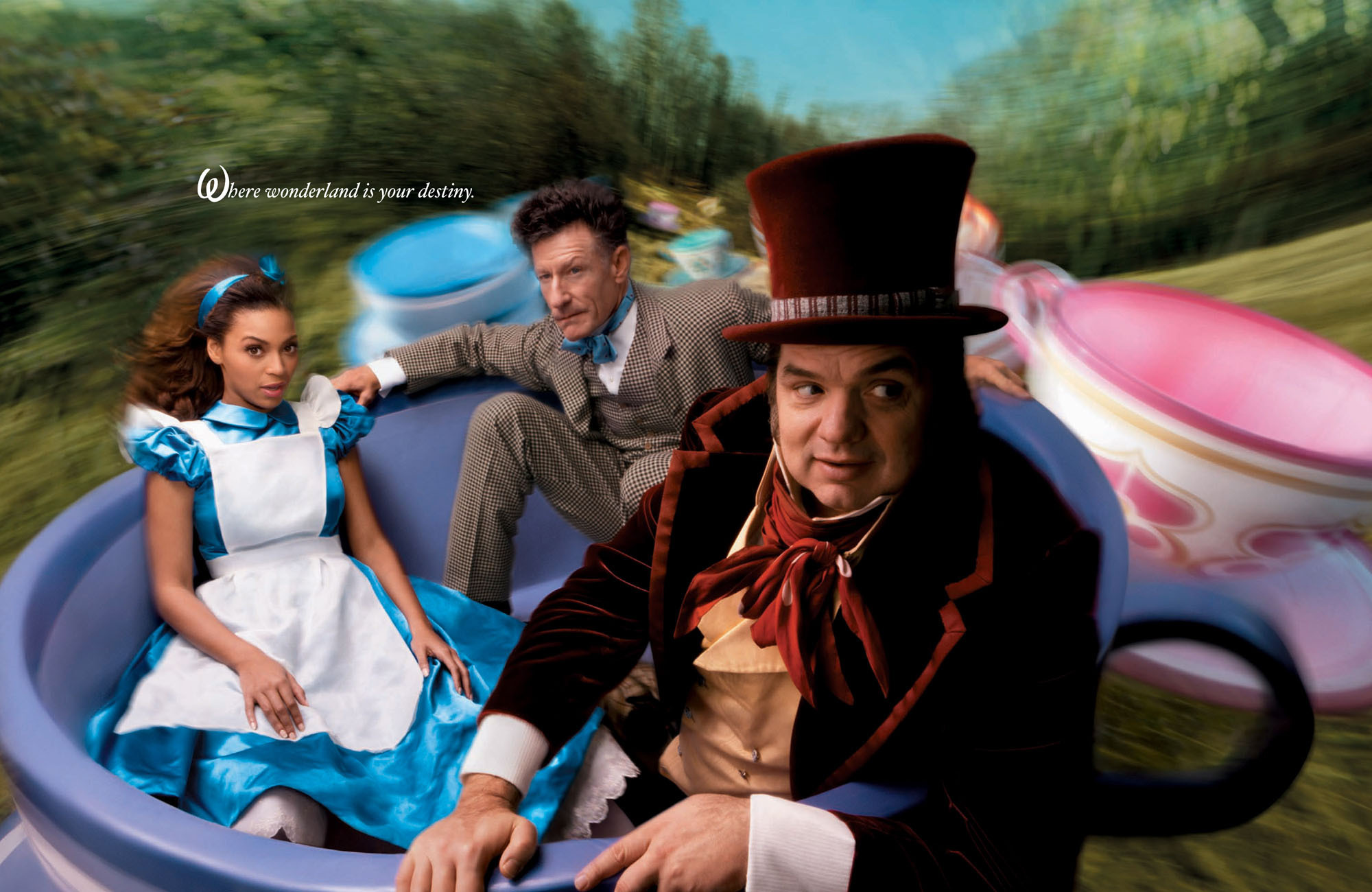 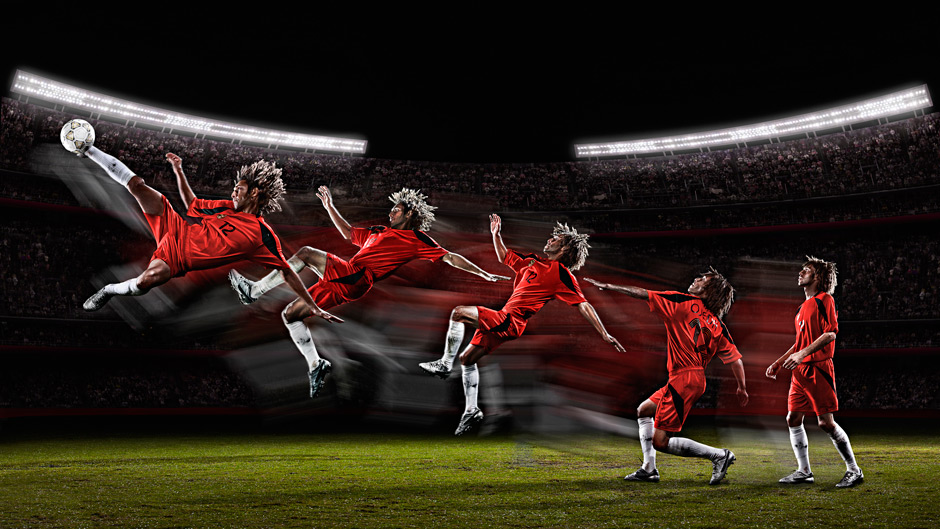 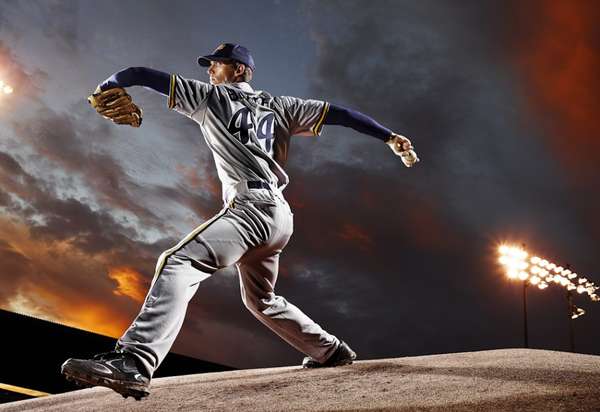 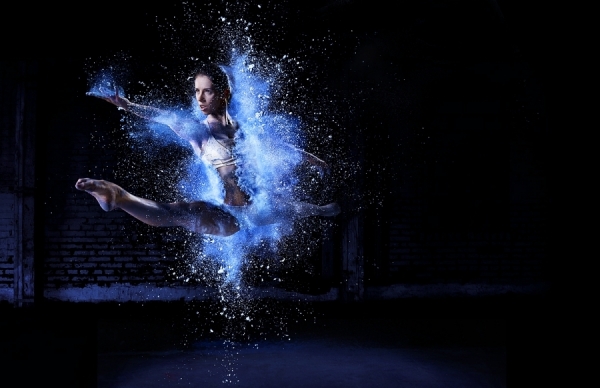 Tim Tadder- sports/advertising
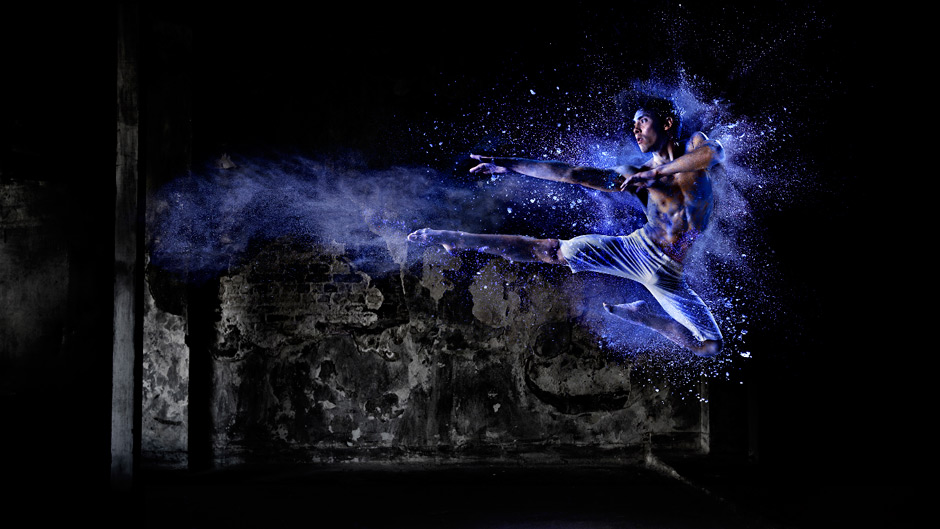 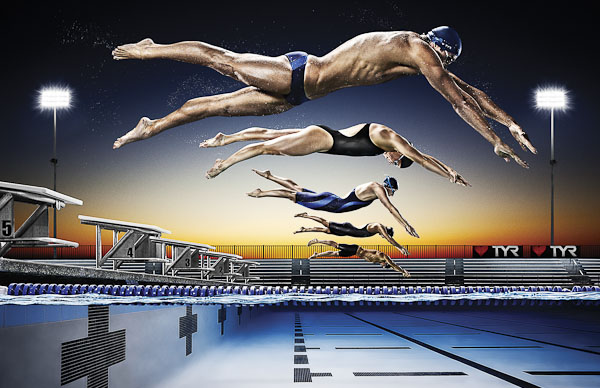 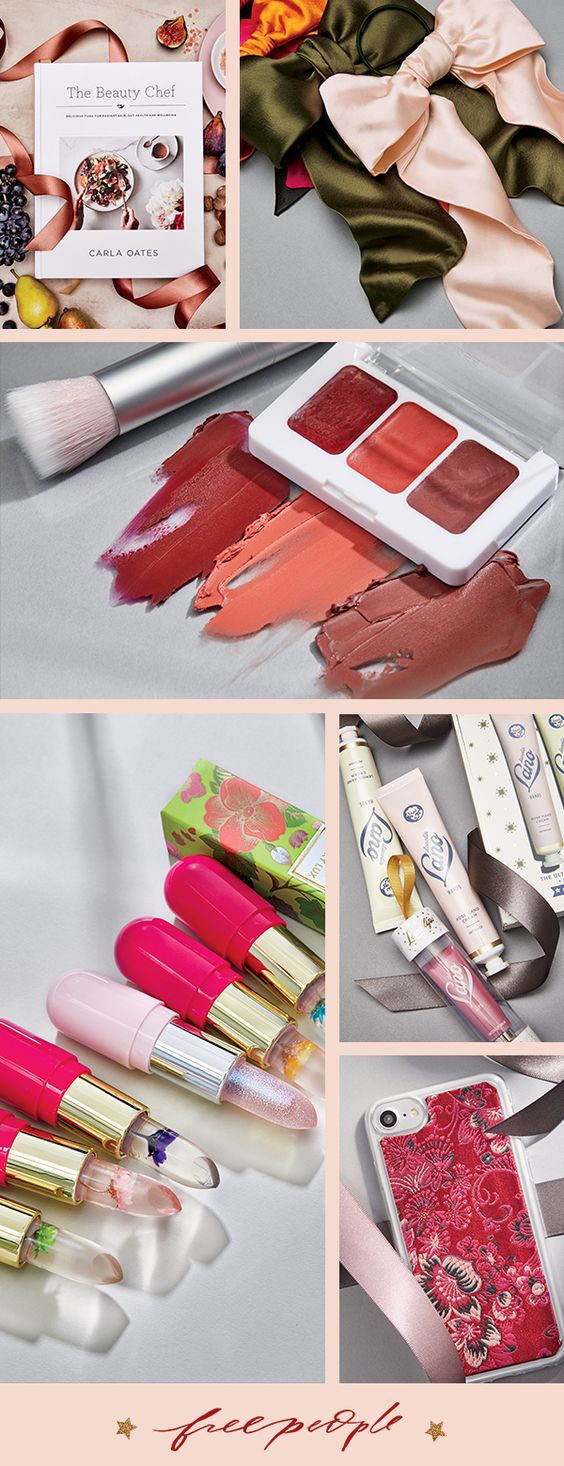 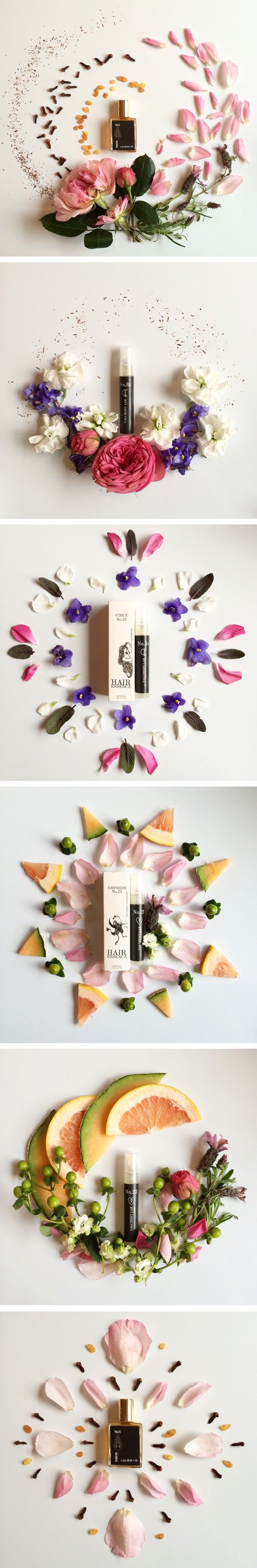 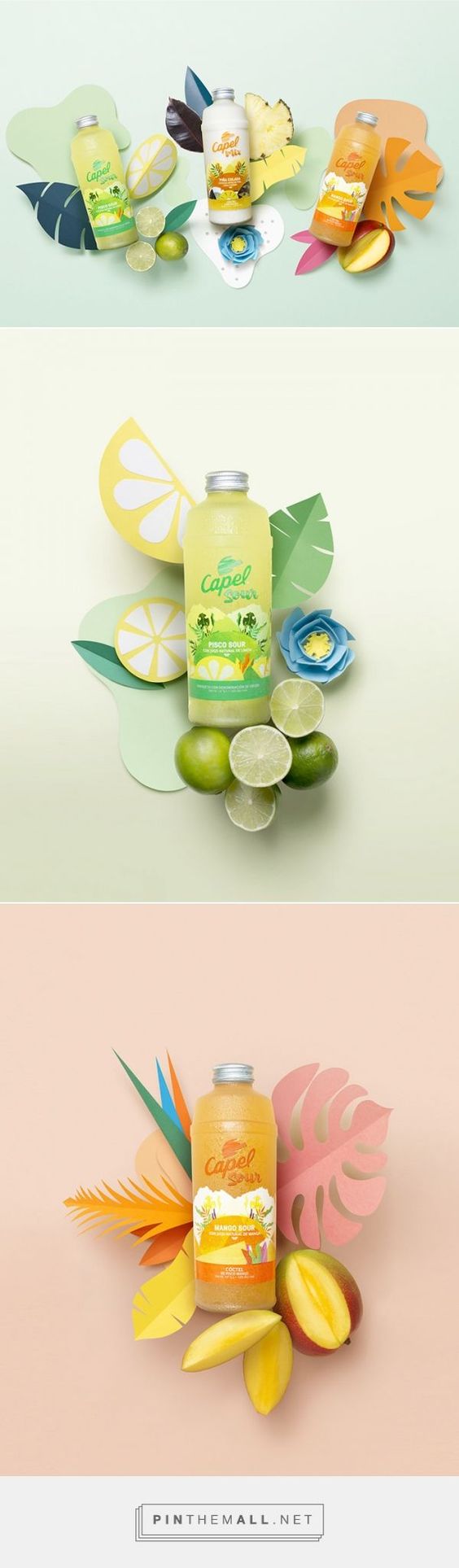 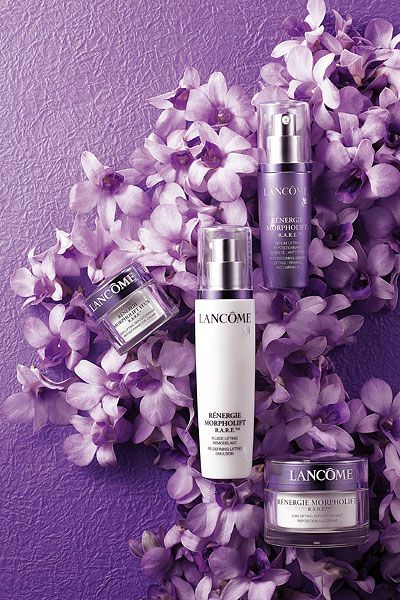 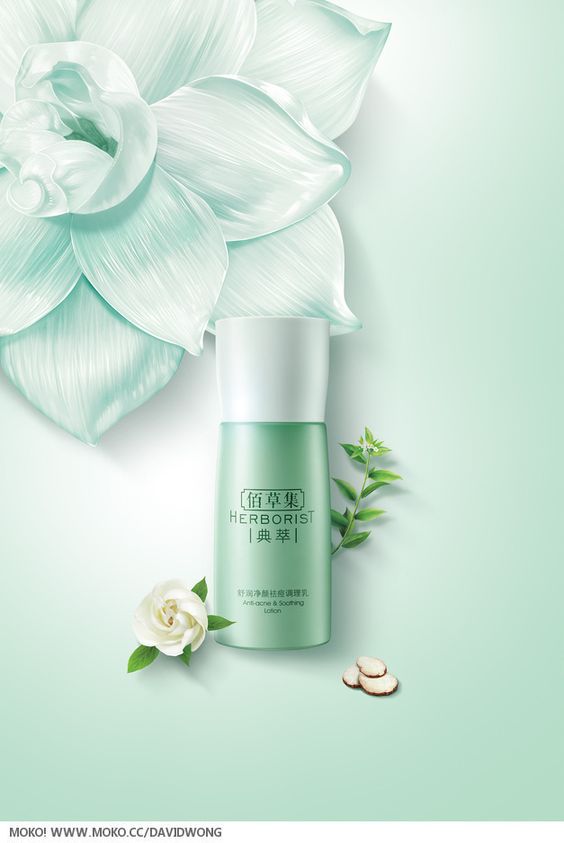 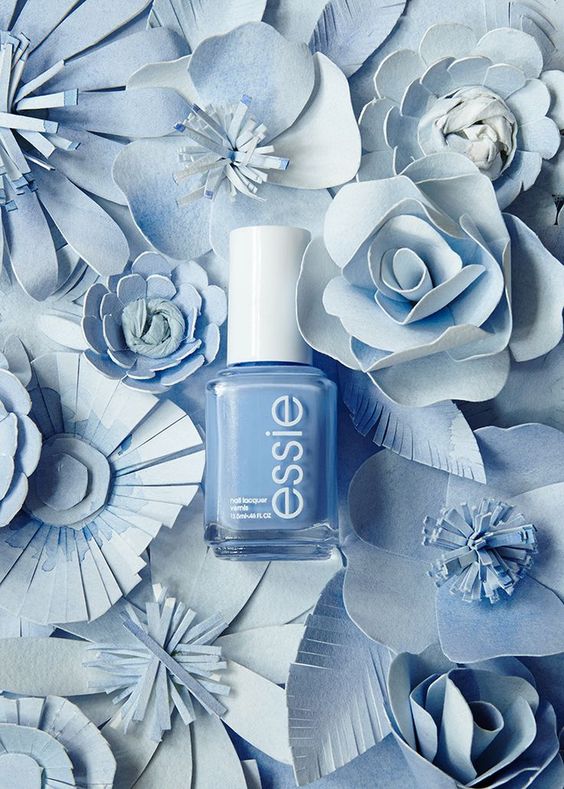 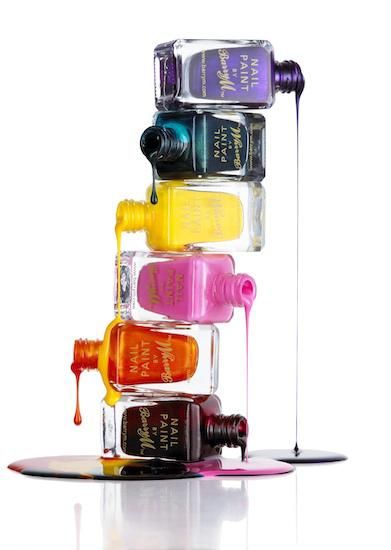 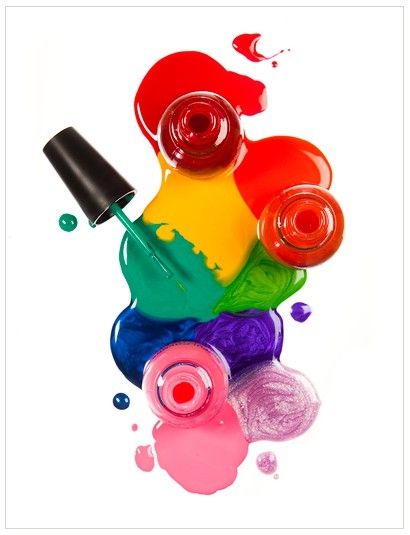 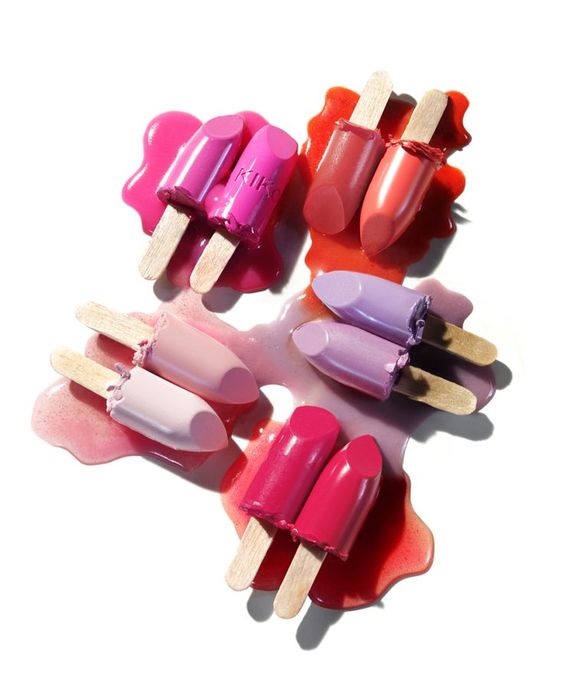 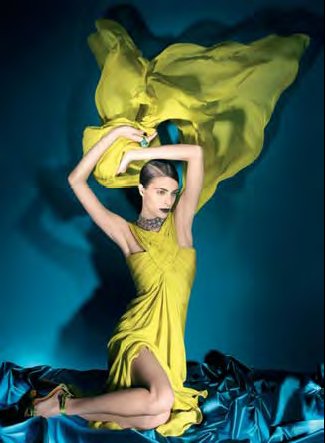 Andrea Klarin
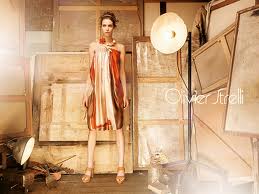 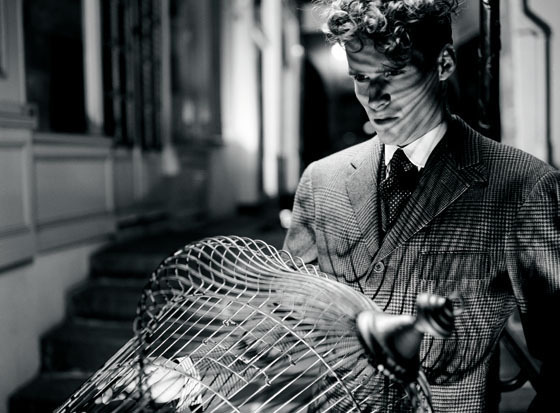 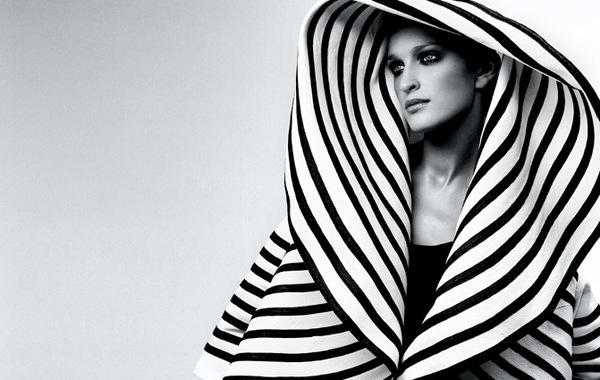 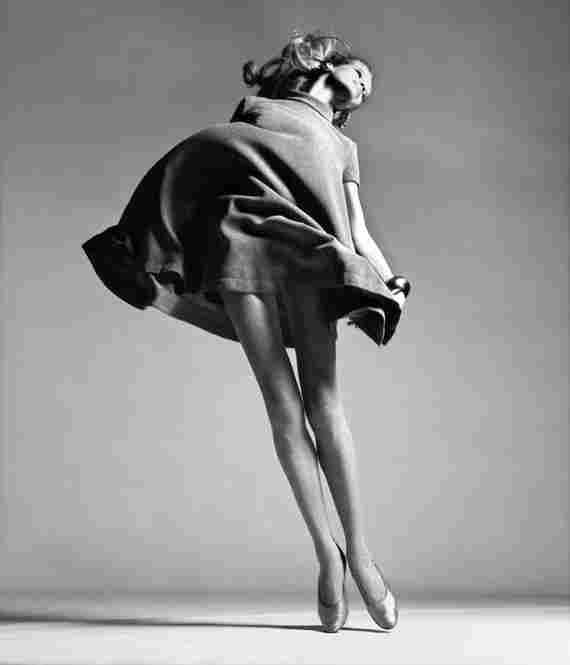 Richard Avedon
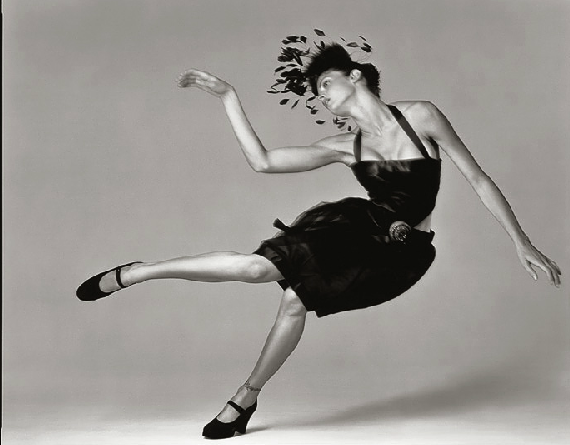 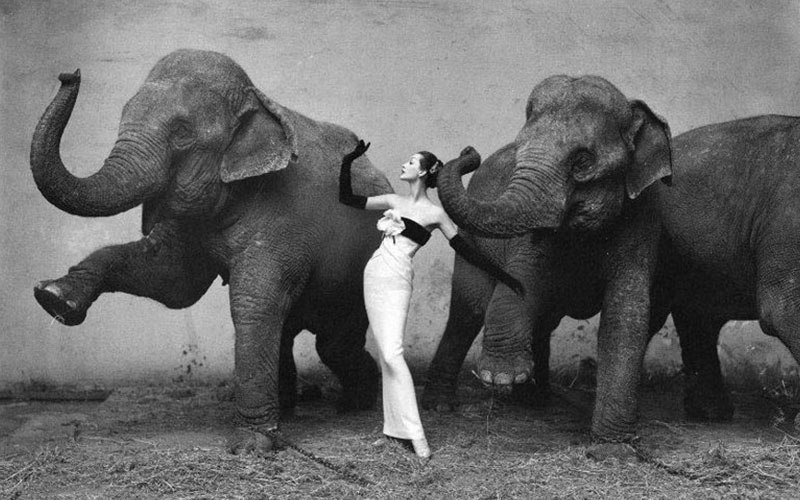 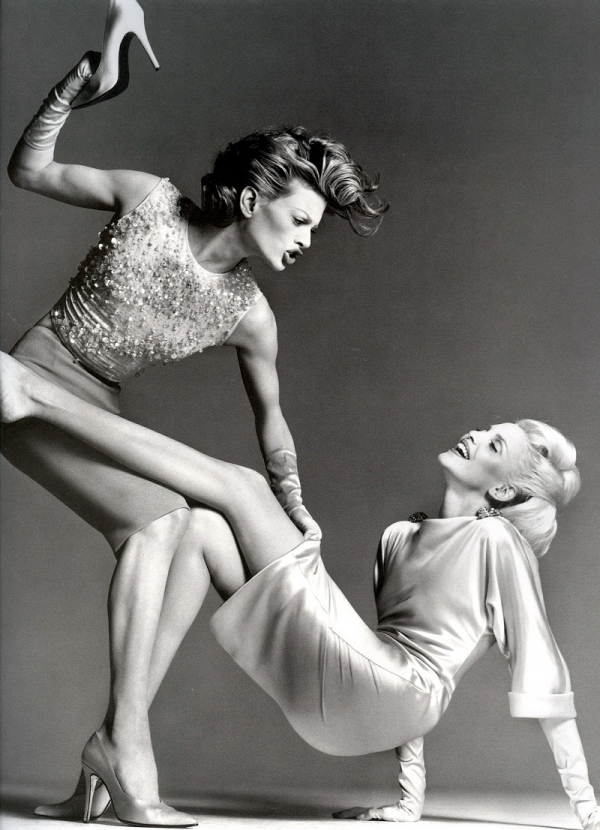 National Geographic
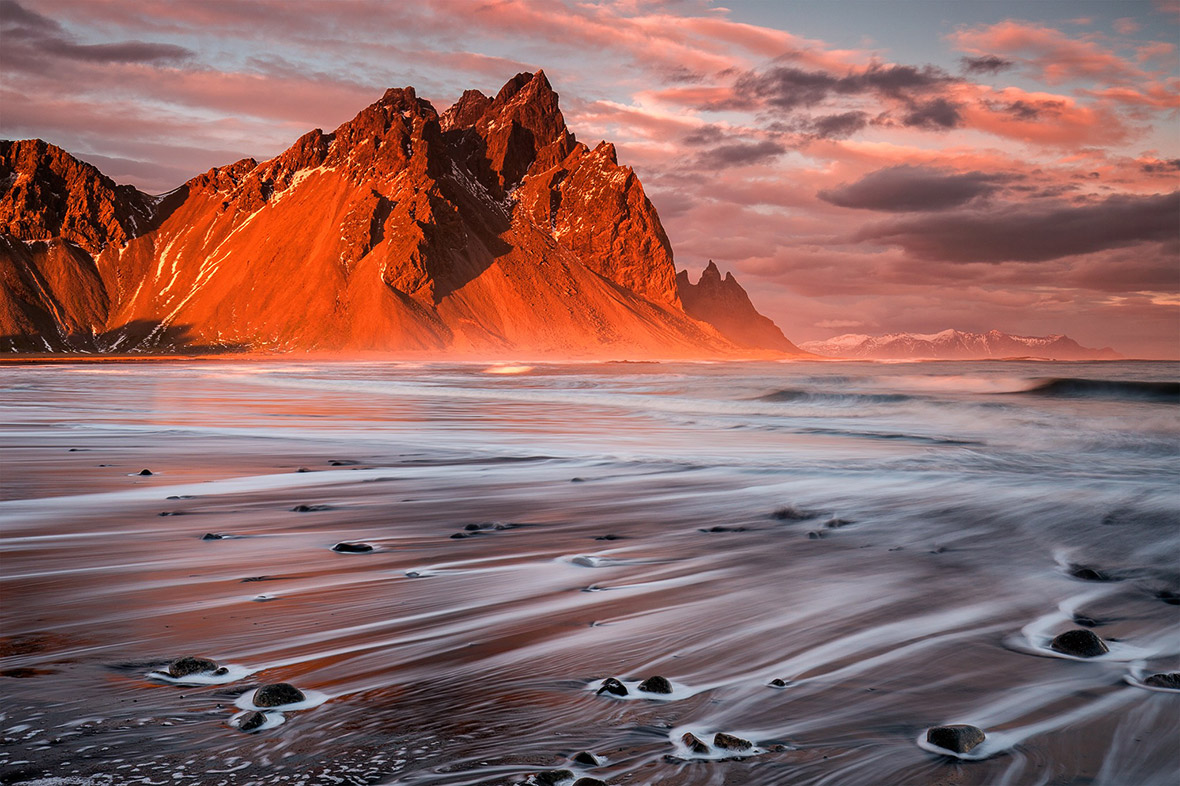 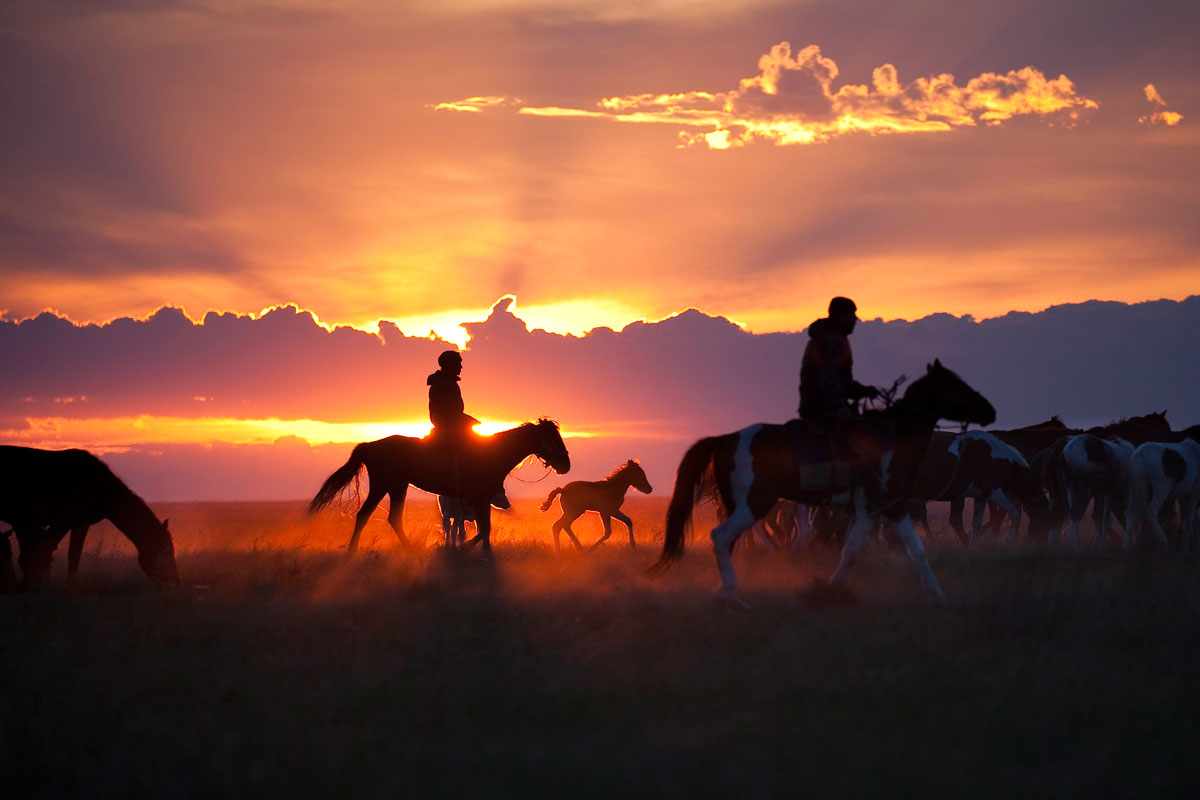 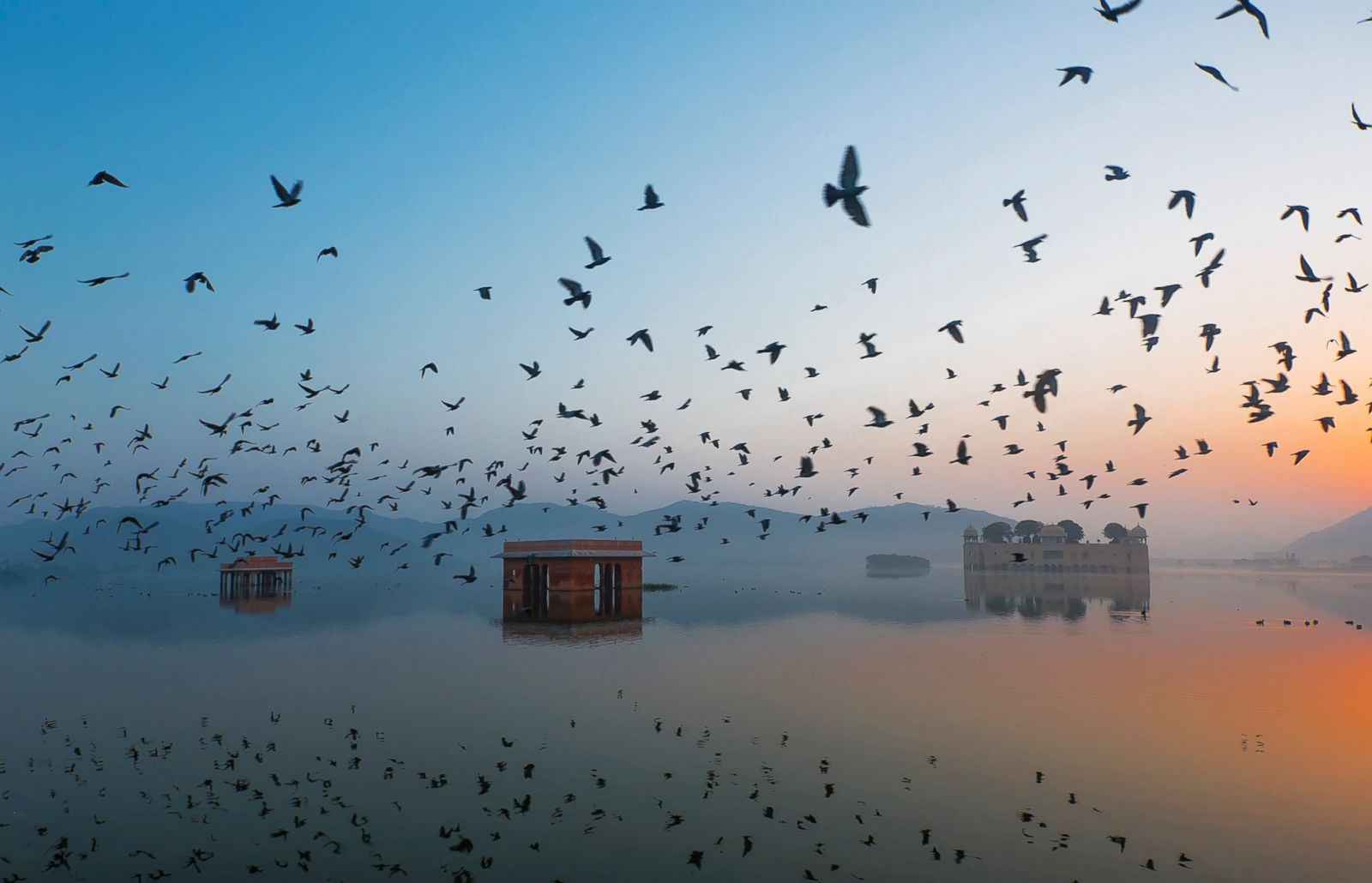 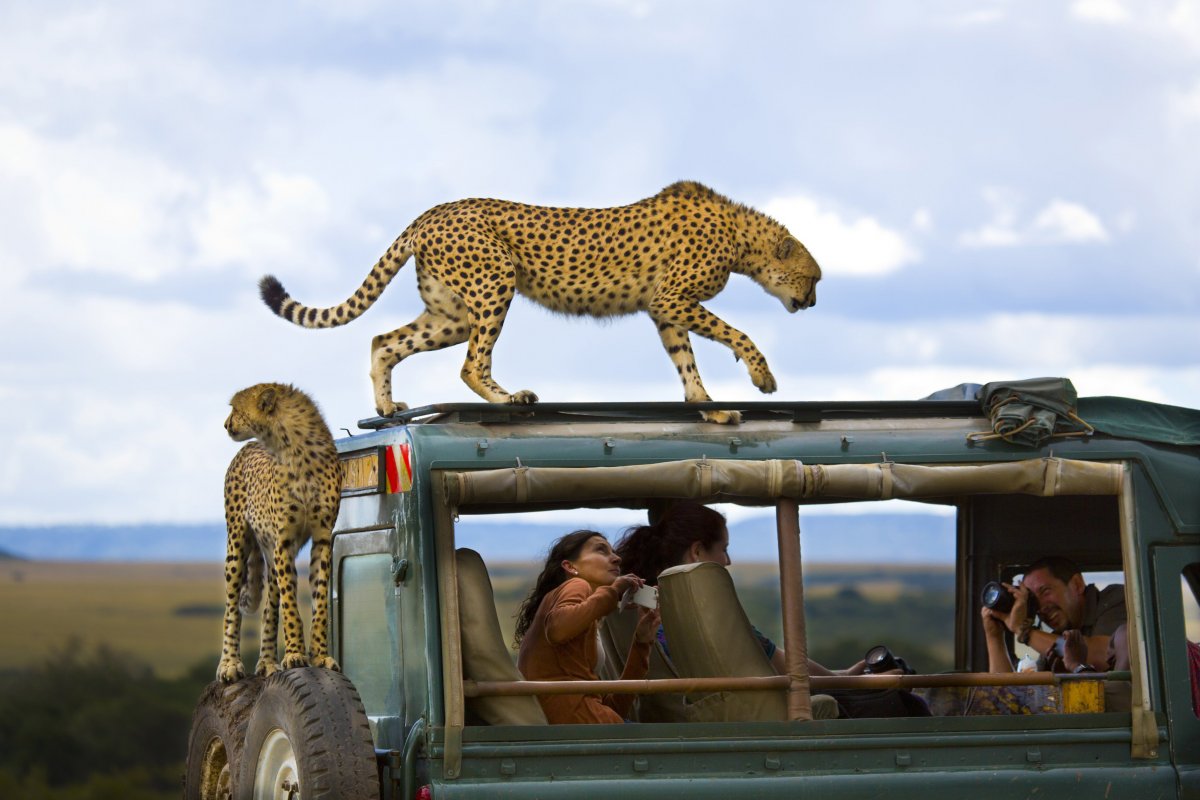